A very good illustration of spring. This photo is well composed, balanced, and technically very hard to take. Congratulations!
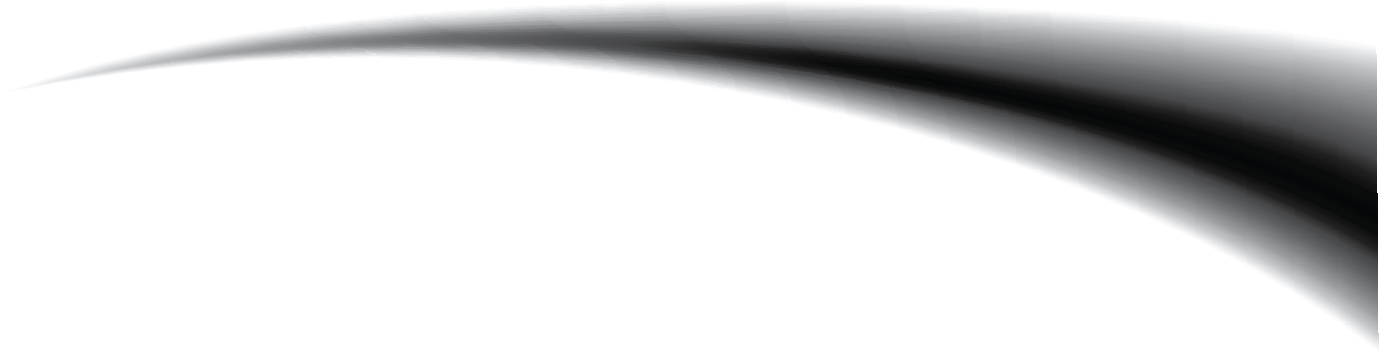 1st PRIZE 
in the EUROPEAN SCHOOL
 “SPRING IN LUXEMBOURG 2025” PHOTOGRAPHY CONTEST is awarded to
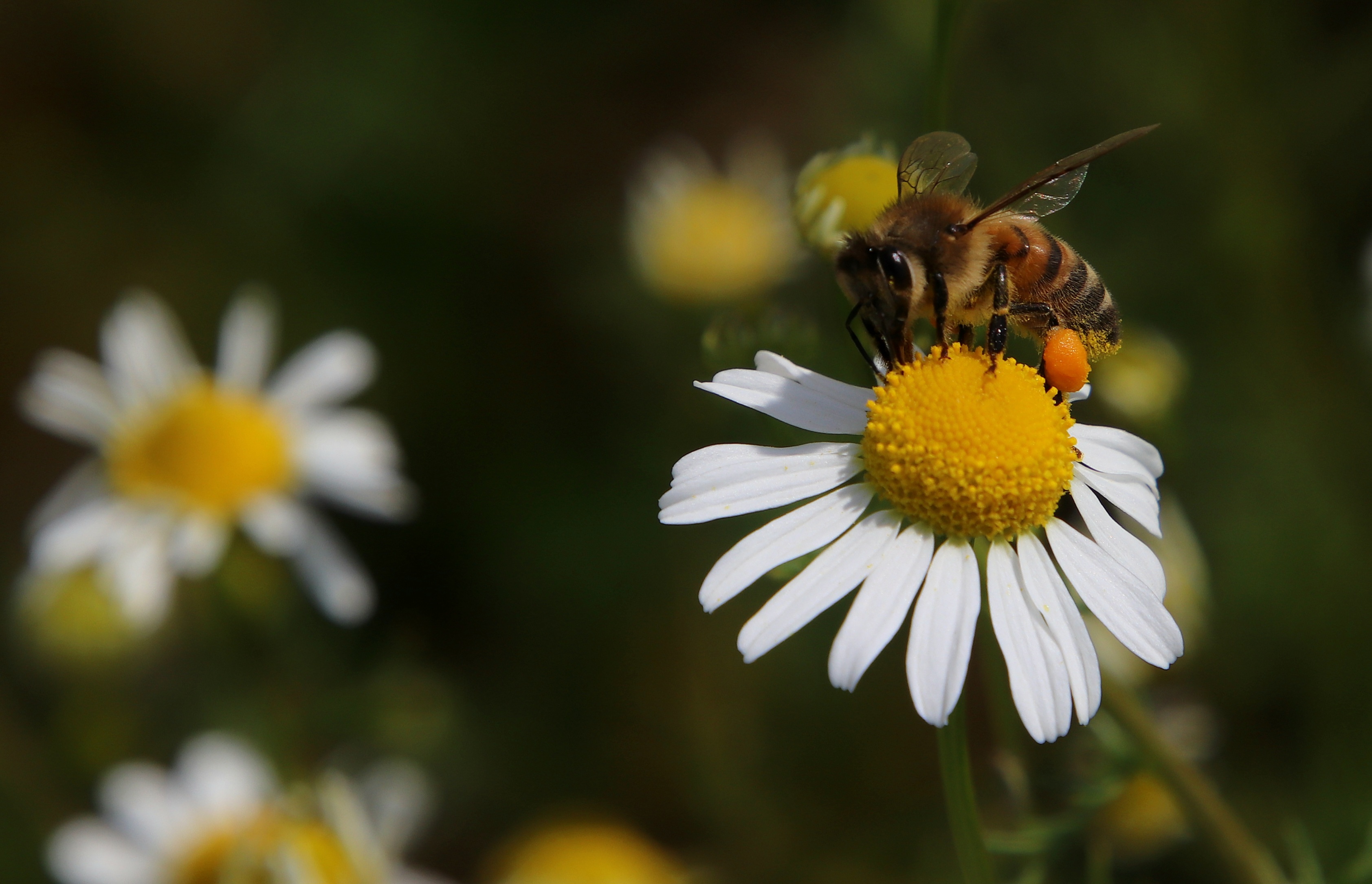 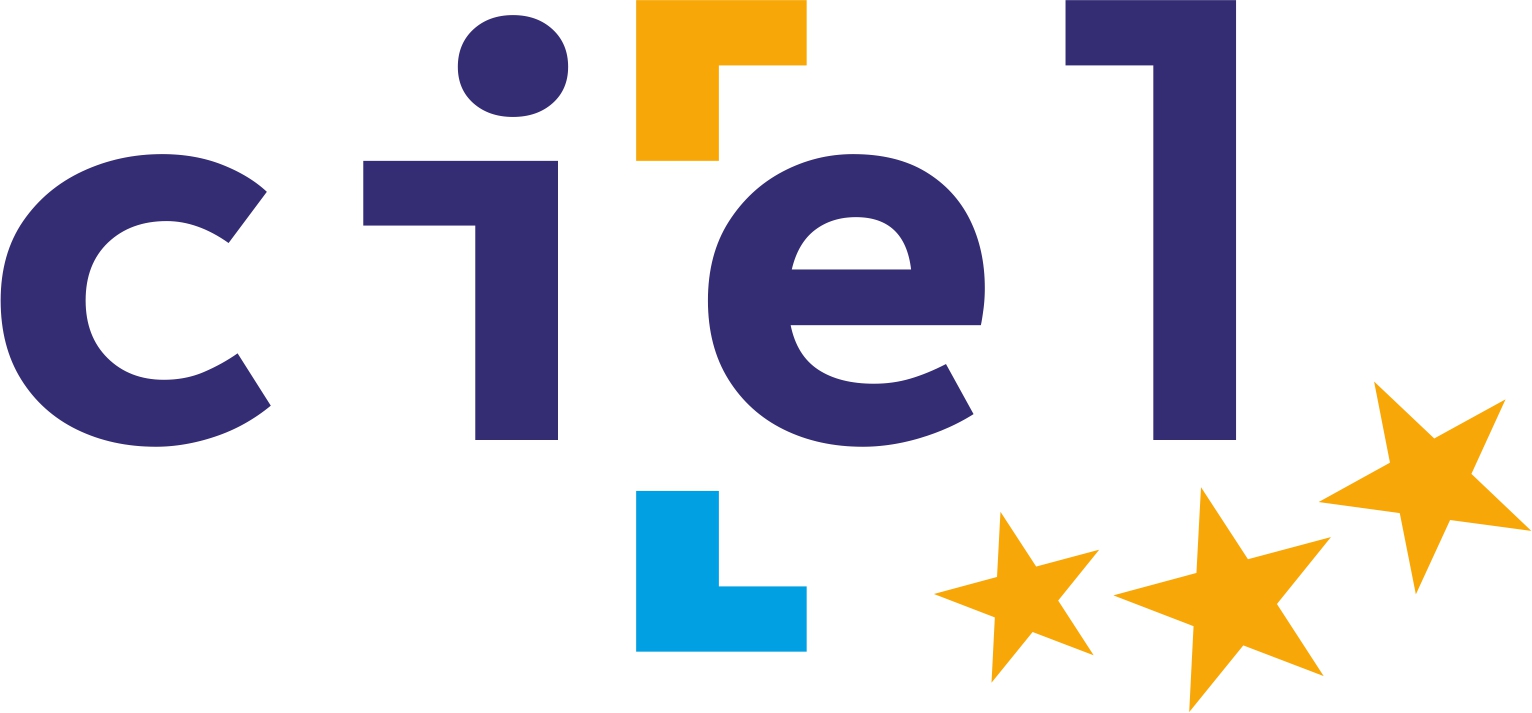 In collaboration with Photo Club CIEL